IMMUNIZATION
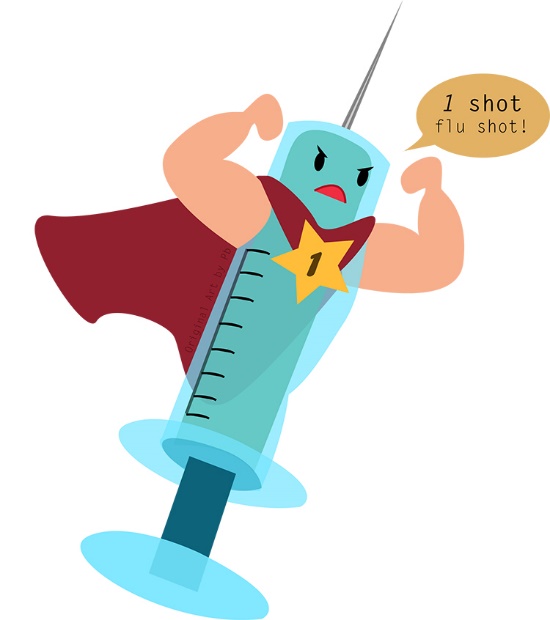 TINTU MARY ABRAHAM
VICE PRINCIPAL
BGI
1
OBJECTIVES
To study what is  Immunization,history,  various schdedules and  programmes .
To study about passive  immunization in VPD
TO study how to  describe a vaccine
How to calculate  vaccine requirement
2
IMMUNISATION
Immunization	is	the
process  inducing  providing
of	artificially
immunity	or
protection
from disease.
3
Active  is	the
immunization  process	of
stimulating	the	body  to	produce		antibody
and	other	immune
through
responses
administration	of	a  vaccine or toxoid.
.
4
Passive immunization is  provision of temporary  immunity by  administration of  preformed antibodies  derived from humans or  animals
5
Vaccine
Term	derive	from  “vaccae=cow”.
So	immunization	agent  is known as vaccine.
Vaccine	is  biological  designed  specific
a		immuno-  substance
to		produce  protection
against a given disease.
6
Type	of	vaccine
Live vaccine.
Inactivated or killed vaccine.  3.SUB UNIT VACCINES
Toxoids .
Protein vaccine
C.RECOMBINANT protein vaccin  D.Polysaccharide-based vaccines  E.Conjugated vaccine  4.Combination
e
7
LIVE VACCINE-
Antigen in vaccine is live but  attenuated.
Since antigen are live,they multiply in  body after administration so stimulus  is more.
Generally given in single dose.  E.g.-BCG, OPV,MMR, YELLOW  FEVER
8
KILLED VACCINE-
Organism are inactivated or  killed by heat or chemical.
They are given by multiple  doses.
Immunity last shorter than live  vaccine.
E.g.-JE VACCINE, ANTIRABIES  VACCINE, INFLUENZA KILLED  VACCINE
9
TOXOID-
They are modified toxins.
Toxins are detoxicated  They are required in  multiple doses.
E.g.- tetanus toxoid,  diptheria toxoid
10
Protein	vaccine
Proteins can be  purified from in  vitro culture of a  Pathogenic  micro-organism
11
RECOMBINANT	PROTEIN	VACCINE
12
POLYSACCHARIDE-BASED	VACCINES
13
CONJUGATED	VACCINE
14
COMBINATION VACCINE-
They are so called because  the preparation contains  more than one antigen.
They also called mixed  vaccine.
E.g.- Easy Five ( penta  valent ), DPT
, DT, MMR
15
Milstone	in	vaccination
1798 - Smallpox vaccine  1885 - Rabies vaccine  1897 - Cholera vaccine  1921 - BCG
16
Milstone	in	vaccination
1923 - Diphtheria Toxoid  1926 - Pertussis vaccine  1927 - Tetanus toxoid  1937 - Influenza vaccine
17
Milstone	in	vaccination
1935 - Yellow fever vaccine (17 D)  1949 - Mumps vaccine
1954 - Salk's Polio vaccine
1957 - Sabin live oral Polio vaccine
18
Milstone	in	vaccination
1960 - Measles vaccine  1962 - Rubella vaccine
1968 - Type C meningococcus vaccine  1971 - Type A meningococcus vaccine
19
Milstone	in	vaccination
1980- smallpox declared eradicated from the  world.
1981- meningococcal polysaccharide vaccine,  group A,C,Y W135 combined ( Menomune ).
1982- hepatitis B vaccine.
1983- pneumococcal vaccine 23 valent.  1988- worldwide polio eradication initiative  launched.
20
Milstone	in	vaccination
1990- the vaccine adverse reporting system (  VAERS ), a national programme monitoring the  safety of vaccine established.
1991- hepatitis B vaccine recommended for all  infant.
1991- acellular pertusis vaccine licensed for use  in older children aged 15 month to 6 year.
1993- JE vaccine.
2003- first adult immunisation schedule  introduced.
21
Milstone	in	vaccination
2004- Pediarix, a vaccine that combines the  DTaP, IPV & Hep B vaccines, into one shot , is  approved.
2006- Gardasil, the first HPV vaccine is  approved.
2008- Rotarix, a two dose rotavirus vaccine is  approved.
2009- influenza- A ( H1N1 ) Vaccine approved.
22
23
DR. HARIVANSH CHOPRA	(harichop@gmail.com)
3/19/2019
Expanded	Program	on  Immunisation
WHO launch a global immunization program,  known as Expanded Program on  Immunization (EPI) in May 1974.
To protect all children of the world against six  vaccine-preventable diseases, namely -  diphtheria, whooping cough, tetanus, polio,  tuberculosis and measles by the year 2000.
EPI was launched in India in January 1978 .
24
Universal	Immunisation  Programme
The Indian version, the Universal  Immunization Programme, was launched on  November 19, 1985.
The National Health Policy aimed at achieving  universal immunization coverage of the  eligible population by 1990.
25
NATIONAL IMMUNISATION SCHEDULE  VACCINE	WHEN TO GIVE
For infants
BCG
At birth or as early as  possible till one year of  age
Hepatitis B
At birth or as early as  possible within 24 hour
OPV 0
At birth or as early as  possible within the first  15 days
26
27
28
NATIONAL	IMMUNISATION	SCHEDULE
FOR PREGNANT WOMEN  TT-1
TT-2
TT- Booster
Early in pregnancy  4 weeks after TT-1
If received 2 TT doses in  a pregnancy within the  last years
29
IAP	SCHEDULE
Birth - 15 days
BCG + OPV (zero dose) +HepB1
6 weeks - 8 weeks
OPV1 +IPV1 + DPT1+ HepB2 + Hib1 +
Rotavirus1 + PCV1
OPV2 + IPV2 + DPT2+ Hib2 + Rotavirus2 +  PCV2
OPV3 + IPV3 + DPT3 + Hib3 + Rotavirus3# +  PCV3
HepB3 + OPV1
Measles+OPV2
10 weeks- 12 weeks
14 weeks - 16 weeks
6 months
9months (complete  d)
30
IAP	SCHEDULE
12 months
15 months
18 months
Hepatitis A1
MMR1 + Varicella + PCV  booster
OPV4 + IPV booster1 +  DPT*booster1 + Hib booster1 +  Hepatitis A2
Typhoid1 (give repeat shots  every 3 years)
OPV5 + DPT* booster2
+MMR2^ + Varicella2$$
Tdap/Td (Every 10 years then
give Td)+ HPV**
2 years
5 years
10 - 12 years
31
Passive	immunization	in	VPD
Passive immunization is a short-term expedient  useful only when exposure to infection has just  occurred or is imminent within the next few  days. The duration of immunity induced is short  and variable (1-6 weeks).
32
Passive	immunization	in	VPD
Three types of preparations are available for  passive immunity-
Normal human immunoglobulin.
Specific (hyperimmune) human immunoglobulin.  Antisera or anti-toxins.
33
Passive immunization is applied in following  vaccine preventable disease-
Diphtheria,
Tetanus,  Hepatitis B  Rabies
& Measles.
34
DIPTHERIA ANTITIOXIN-
DOSE:
Prophylactic: 500 to 2000 units by subcutaneous  or intramuscular injection;
Therapeutic: 10,000 to 30,000 units by
intramuscular injection or 40,000 to 100,000  units by intravenous injection in 2 divided doses  with an interval of 12 to 24 hours.
35
Passive	Immunisation	–  Immunoglobulins
1.	ADS of horse  origin.
2.	ADS of human  origin.
Dosage	of	antitoxin	(equine)
Must be used only after sensitivity test.
37
Dosage	of	antitoxin	(equine)
Must be used only after sensitivity test.
38
Antitoxin	Treatment	– human
Dose: 0.6 ml/kg body weight Intramuscular  (Available as 2ml vial with 300 mg  Globulins).
Advantage over ADS (horse origin):
Hypersensitivity absent.
Longer protection.
39
MEASLES IMMUNOGLOBULIN (HUMAN )

DOSE- recommended by WHO is 0.25 ml per kg  of body weight. It should be given within 3-4  days of exposure.
The person passively immunized should be given  live measles vaccine 8-12 weeks later.
40
HEPATITIS B IMMUNOGLOBIN-
The recommended dose is 0.05 to 0.07 ml/kg of  body weight ; two doses should be given 30 days  apart . HBIG provides short-term passive  protection which lasts approximately 3 months .  Since the median incubation period is said to be  lower than 100 days , two doses of HBIG given  one month apart should suffice.
41
TETANUS IMMUNOGLOBIN
Dose – 250 unit for prophylaxis
3000-6000 for therapeutic
42
HOW	TO	DESCRIBE	A	VACCINE
whenever one describe a vaccine it must be  done under the following heads
Type
Content  Dose
Time of administration
No of doses including boosters
53
HOW	TO	DESCRIBE	A	VACCINE
Diluent if any
Time after reconstitution  Efficacy
Storage
Side effects  contraindications
54
MEASLES VACCINE
Freezed dried  vaccine contains  live attenuated  virus 1000 T.C.I.D.50;
Stored at 2-8oC.
Dose  0.5 ml;  Route  Subcutaneous.
55
MEASLES VACCINE
Time of administration  9 months in India.
According to W.H.O if child is  malnourished,
1st dose is b/w 6-8 months;  2nd dose after 1 year.
Efficacy of Vaccine – 95%if given after one  year. At nine months -85%
Duration of immunity– Lifelong.
56
Measles	vaccine
It is freezed dried  vaccine
Has to be  reconstituted with
distilled water  8.Reconstituted vaccine
must be
used as early as  possible
Measles	vaccine
It has shell life for 2  years
Must be stored  between
2-8 degree  centirgade
MEASLES VACCINE
Recent W.H.O. recommendation –  1st dose of measles 9 months.
2nd dose of M.M.R. – 15 months.
This vaccine may also be given to  contacting person.
59
Complications	of	vaccine
Fever
Rash
Rarely S.S.P.E
T.S.S
CONTRAINDICATIONS  TO MEASLES VACCINE
1.Impaired cell-mediated immunity.  2.Convulsions.
3.Patient on steroids.  4.Pregnancy.
61
CONTRAINDICATIONS  TO MEASLES VACCINE
Active T.B.
Acute infectious disease.  7.Generalized allergy.
62
How to calculate vaccine requirement
There are two ways to calculate vaccine  requirement-
based on real number of beneficiaries in  community.
based on , Birth Rate and	IMR.
63
Method 1-
count the total number of beneficiaries, like  infant, pregnant mother etc.
multiply it with total number of dose of  vaccine to be given.
now multiply it with wastage factor for  different vaccines
64
Eg- if there are 100 infant. Number of doses of  BCG require will be
100× 1 × 1.33= 133 doses
Since vial of BCG come in doses of 10.
So needed vial will be= 133/10= 13.3 i.e. 14
65
Method 2- if we know the Birth Rate & IMR.
Example- if birth rate is 22/1000 population &  calculation is required for sub centre which cater  5000 population.
total number of pregnant women = 22×5
=110
10% wastage factor will be added for abortion  so total number of pregnant lady will be-
= 110+ 11=121
66
Now for infant we will have to consider BR as  live birth. So number of infant = 110
Since IMR = 34 /1000 live birth
So total infant will	be= 110-4= 106
If we want to calculate dose of penta =
= 106×3×1.18(wf)
=376
So total number of vial for Penta- 376/10= 38
67
WASTAGE MULTIPLICATION FACTOR
68
DR. HAR
IVANSH CHOPRA	(harichop@gmai
l.com)
MCQ
Q. 1. Name the vaccine which was first  discovered In the world
Rabies
Plaque
Small pox
Chicken pox
69
MCQ
Q.2.in which year small pox vaccine was  discovered
1.	1798
2.	1898
3.	1998
4.	1800
70
MCQ
Q.3 While calculating vaccine requirement,  The wastage multiplication factor is
1.	1
2.	1.33
3.	1.5
4.	Is different for different vaccines
71
Q.4 the total number of pregnant women in  calculation of vaccine requirement by  enumration is found out by using a  mutiplication factor of
1.	1.33
2.	1.5
3.	2
4.	0.1
72
MCQ
q.5 the dose of immunoglobulin in the  prevention of measles is
1 ml/kg
1.5ml/kg
0.5ml/kg
4.	0.25ml/kg
73
74